Creating a School Literacy Plan
The First and Most Important Step 
in Developing a 
Striving Reader Grant Application
Who needs a plan
Each school should have their own plan.  
Districts can choose to have a plan, but it is more important for the district to be able to determine how they best support the work of their school(s).
The GOAL
The students at  _____________ school receive “gold standard” literacy instruction and are college and career ready when they graduate from _________school district.
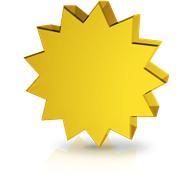 [Speaker Notes: This is the reason behind the work we are doing.]
The “Why”
Is a synthesis of the literacy research.
Spans birth to grade 12.
Is continually being updated.
Tells why for all the other documents.
What are all the other documents?
The “What” lists the pieces you will need. 
The “How” tells you the steps to making your plan work.
The Needs Assessment gives you a way to assess your current level of implementation.
The Template will help you organize your literacy plan.
[Speaker Notes: This will back up all of the work the school or system is doing.]
GA Literacy Planning Documents
Educators and leaders in Birth to Five need copies of: 
  The “What”
  The “How”
  The “Needs Assessment”
  The “Template”
  http://www.screenr.com/5nf8
Birth to FiveNeeds Assessment
Birth to FiveThe What
Birth to FiveThe How
Birth to FiveTemplate
GA Literacy Planning Documents
Educators and leaders in K-12 need copies of: 

  The “What”
  The “How”
  The “Needs Assessment”
  The “Template”
K-12 Needs Assessment
K-12 The What
K-12The “How”
K-12 Template
Recipe for Success
The Why document “has your back”
Start with the “Needs Assessment” and the “What” document.  
Once the assessment is complete, the team determines where the need is and prioritizes.  
Additional information will need to be collected through surveys, questionnaires and data analyzed in order to “drill down” to the actual root causes.
Recipe for Success
Work through development of the literacy plan by using the template as your actual document.
There should be a plan for each school application.
Recipe for Success
Once completed, the “not addressed” and “emergent areas” of the “building blocks” will develop into an application that becomes the project goals, objectives and performances that are requested within the SRCL grant application.
Not every “building block” will require funding.  Striving Reader will not be able to fund everything. 
Applicants may need to prioritize the areas that need to addressed first.
All funding sources should be reviewed to determine whether they are being used adequately and effectively or if change is needed.  
Grant applications should address what and how changes will be made, funded (SRCL, Title 1, local funding etc.), or if funding is even needed.  
Each proposal will need to include how the school will determine that the action has been successful.
Next steps if developing a SRCL grant application
Create a literacy team.
Complete the needs assessment.
Determine areas to study.
Review the SRCL application and the Reviewer rubric (located under the Resources tab in Review Room)
Assign tasks to members of the literacy team
Develop application sections in Word. (Feel free to use the language in “The How” and/or “The What”. 
Complete grant application online.
Submit by Friday, December 13 at 5PM
Striving Reader Team
Julie Morrill- Program Manager
jmorrill@doe.k12.ga.us
706-473-3159
Beverly Cox- Program Specialist
bcox@doe.k12.ga.us
Joshua Todd- Program Specialist
jtodd@doe.k12.ga.us
Joyce Kelley- Accounting/Support
jkelley@doe.k12.ga.us
404-656-2093
21